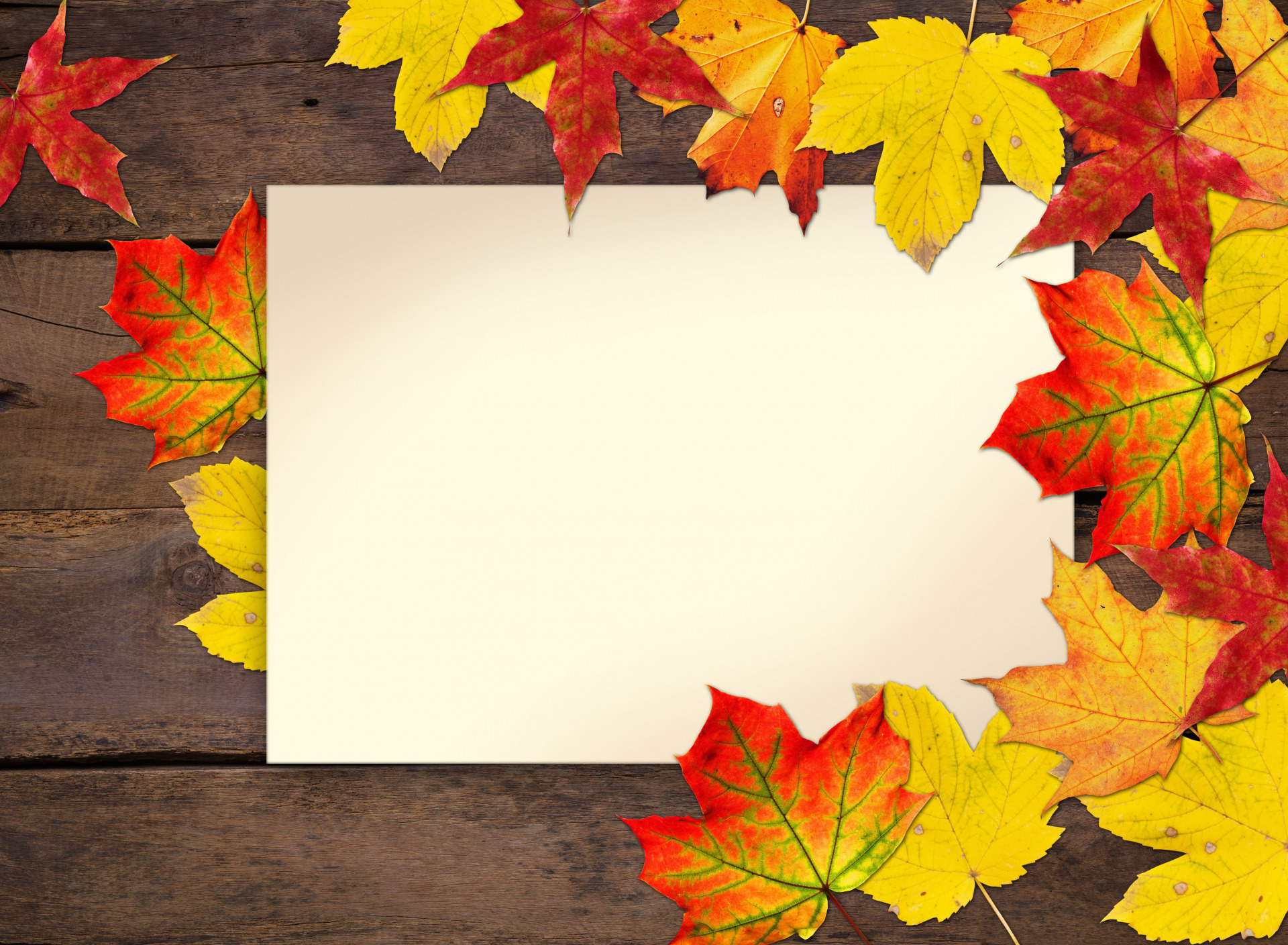 МБДОУ «Таеженский детский сад
     
                   ПЕРВЫЙ СНЕГ
Подготовила воспитатель
Подготовительной группы:
       Е.И.Машукова
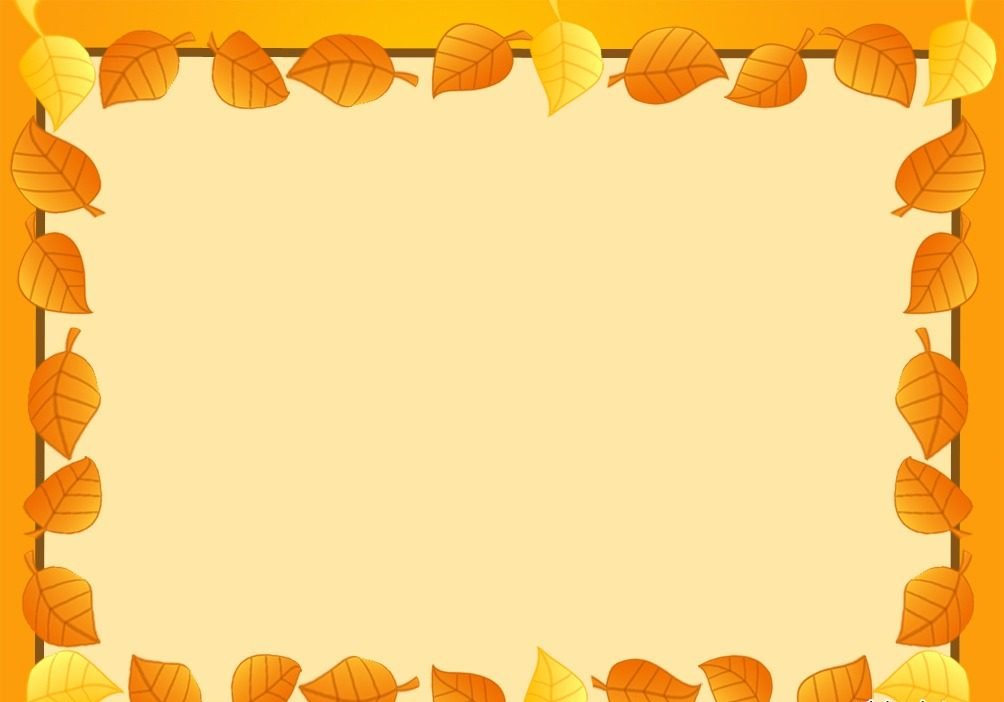 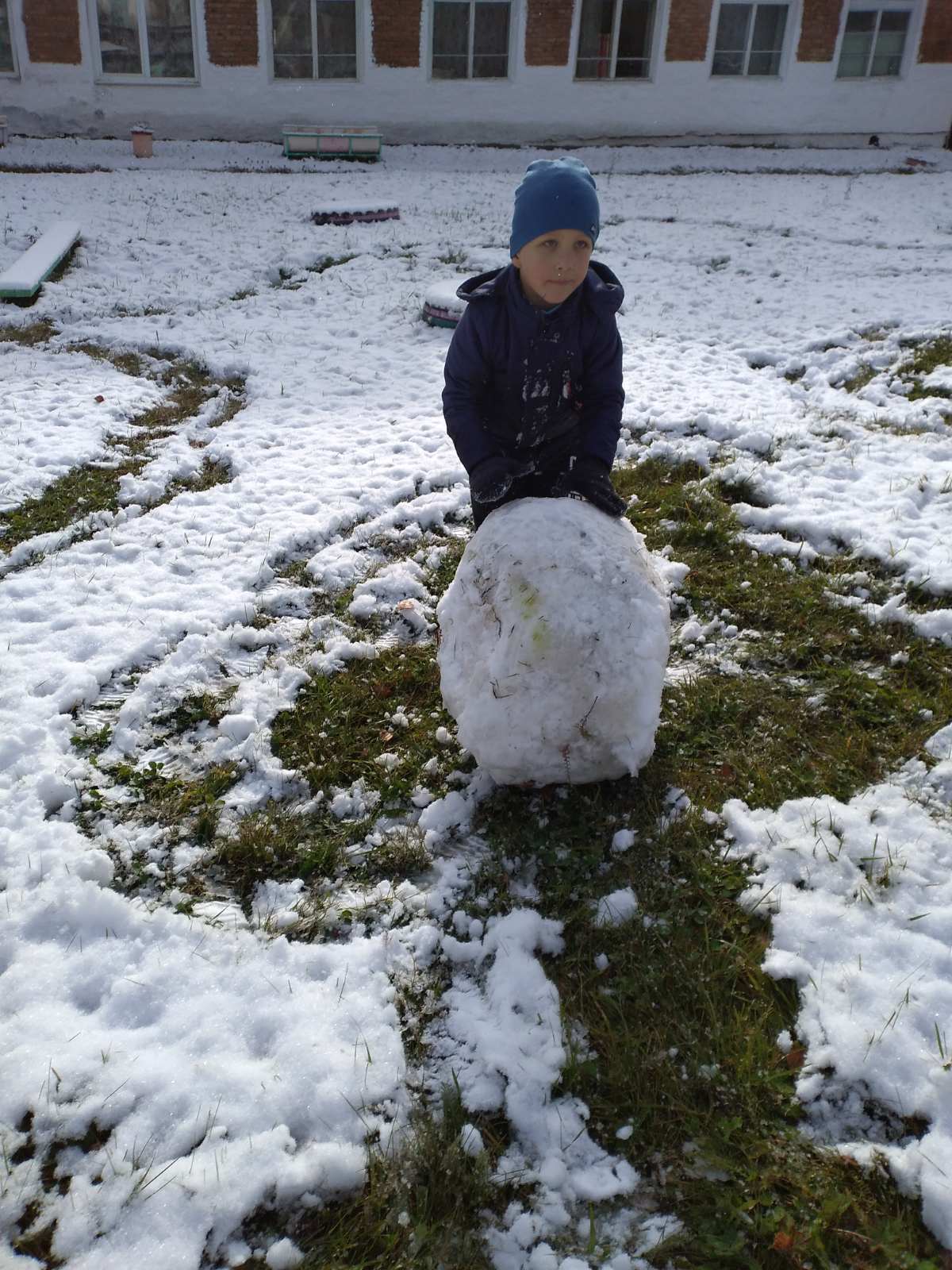 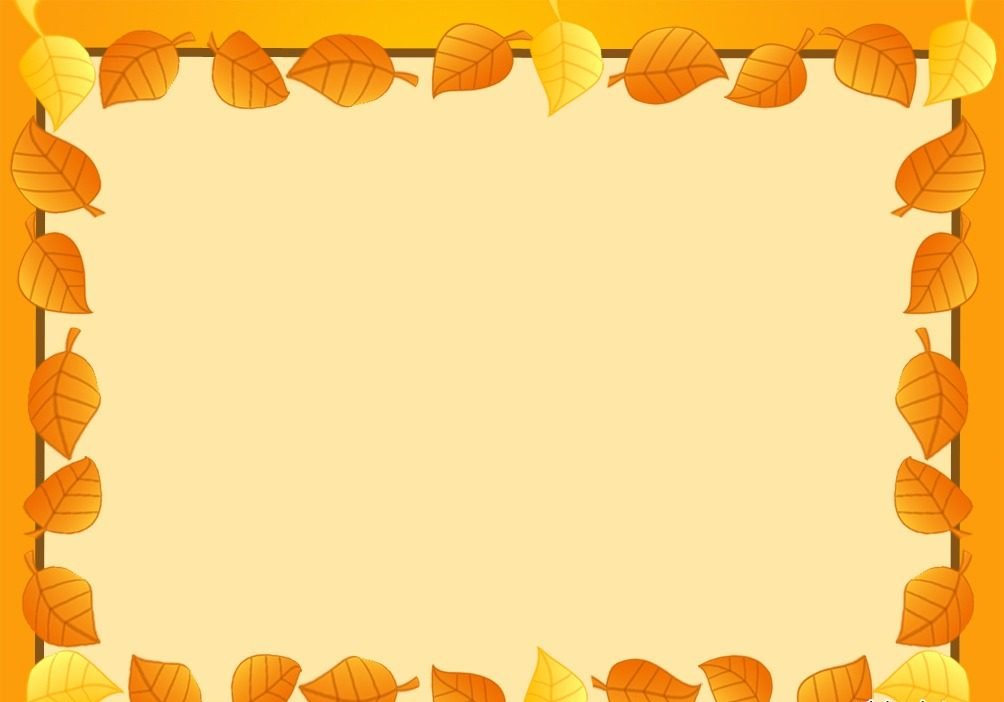 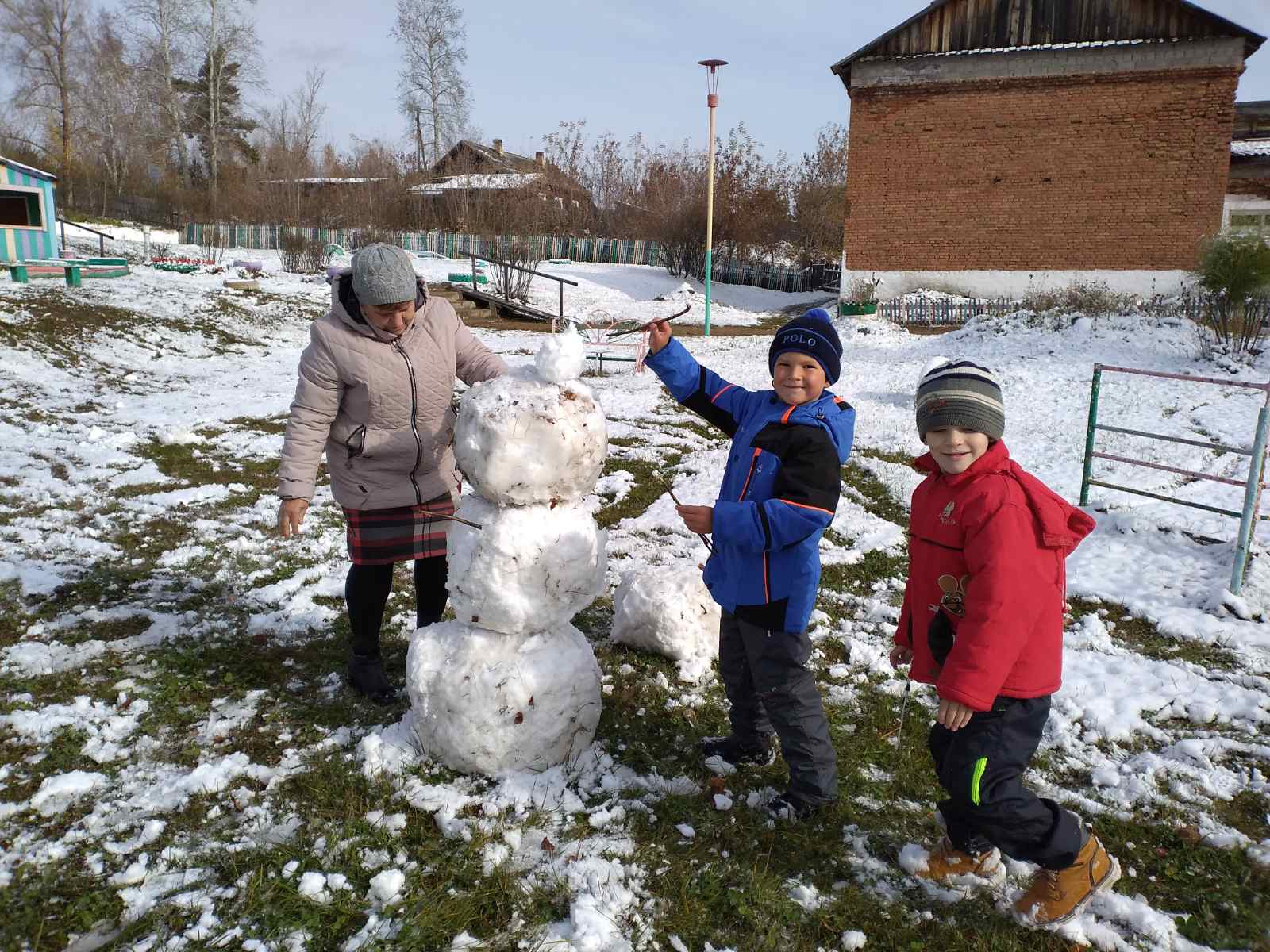 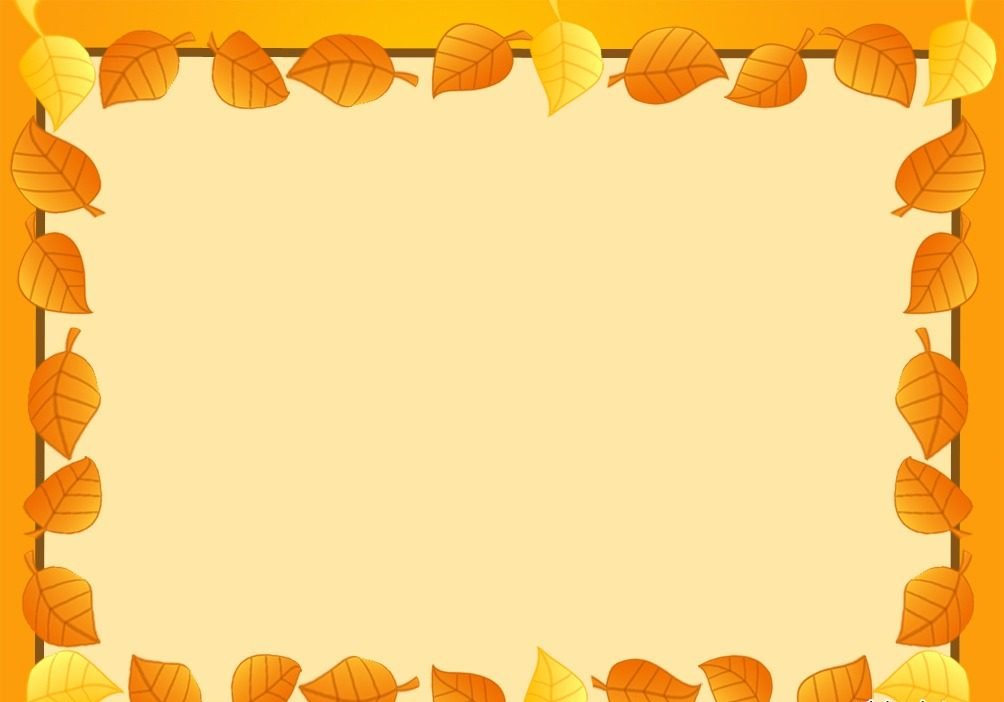 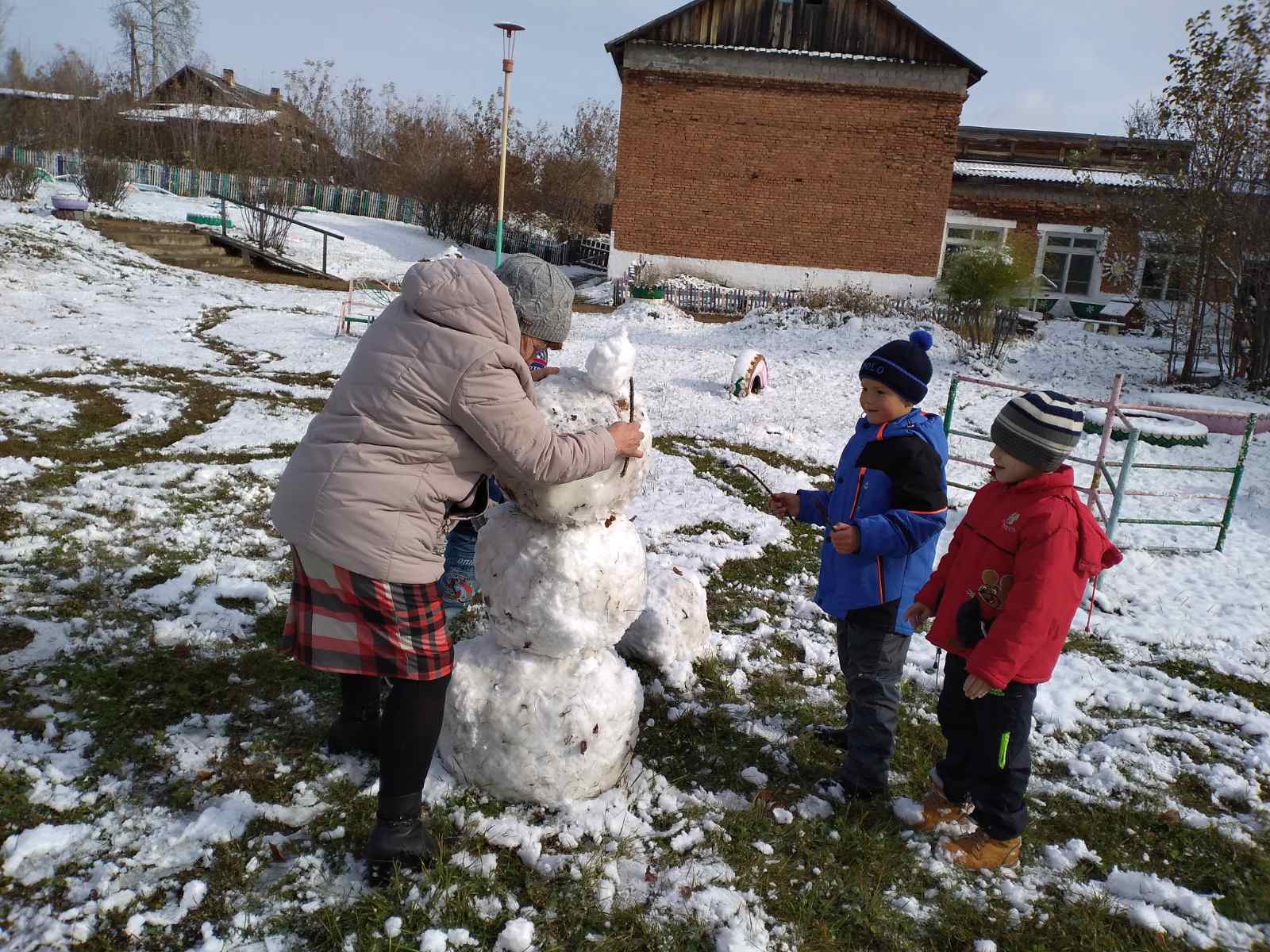 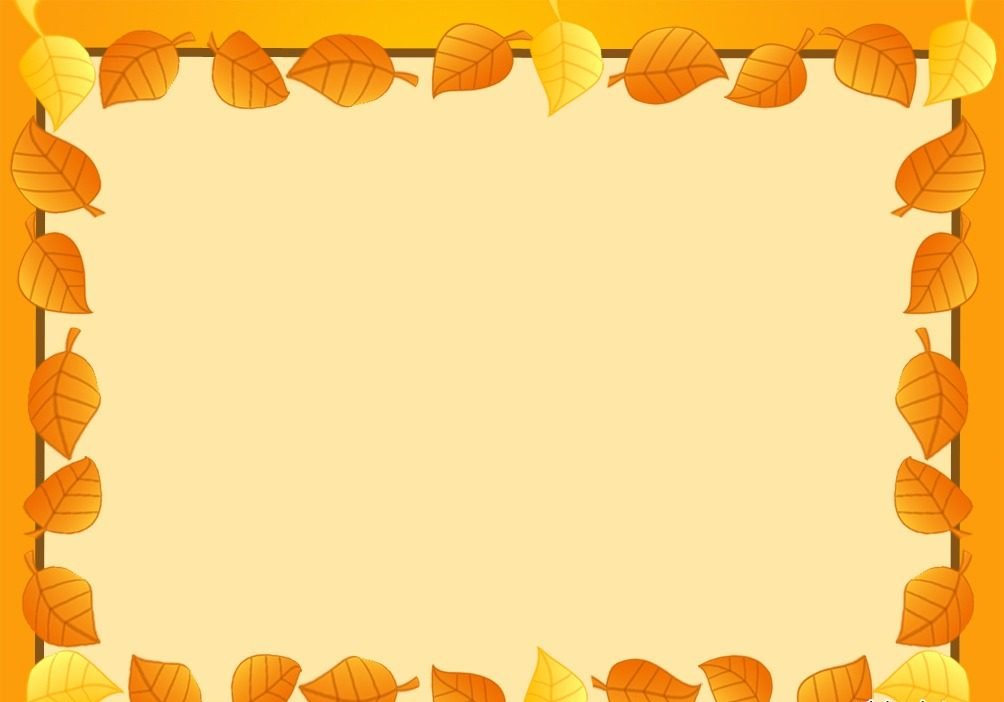 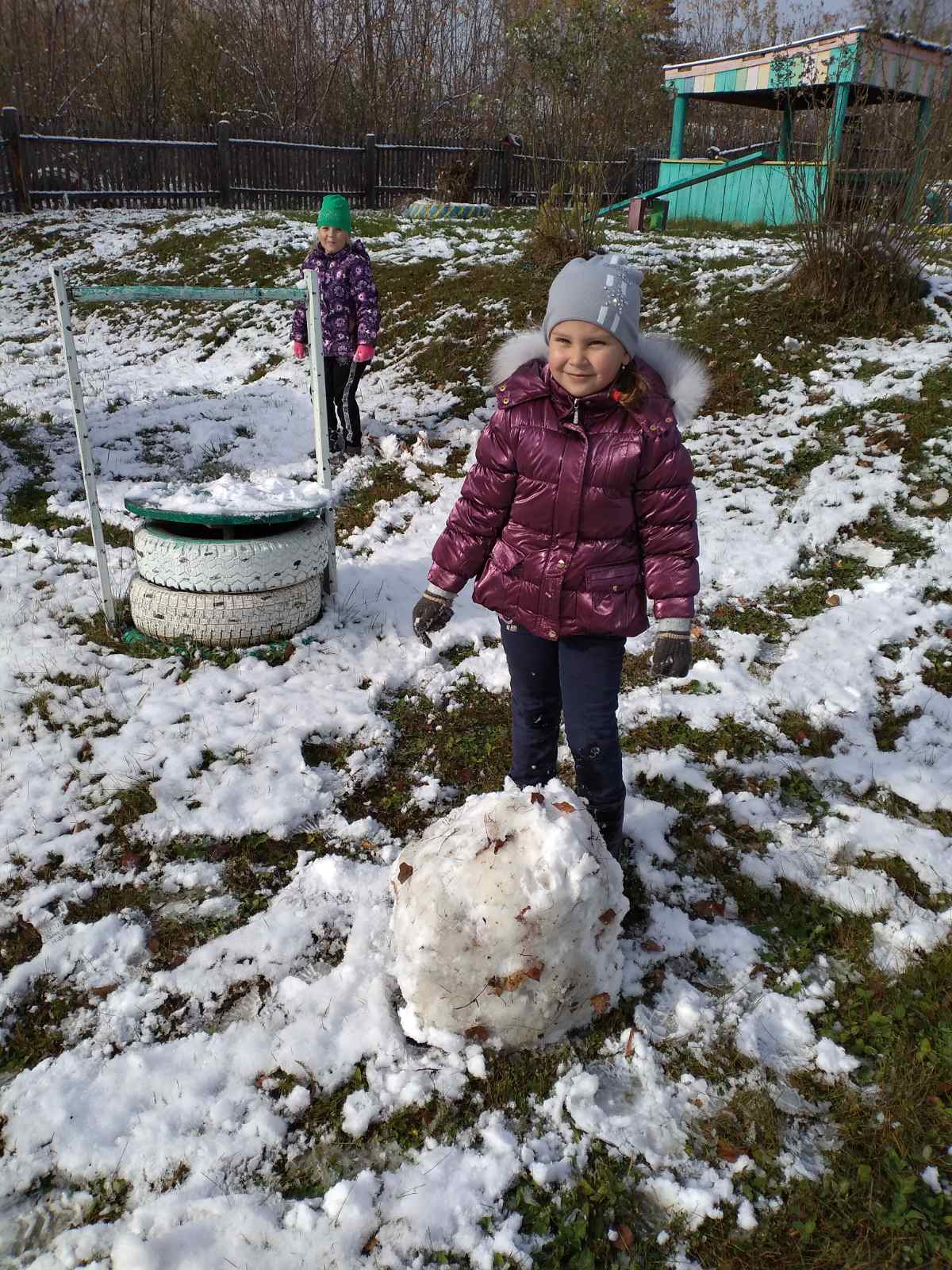 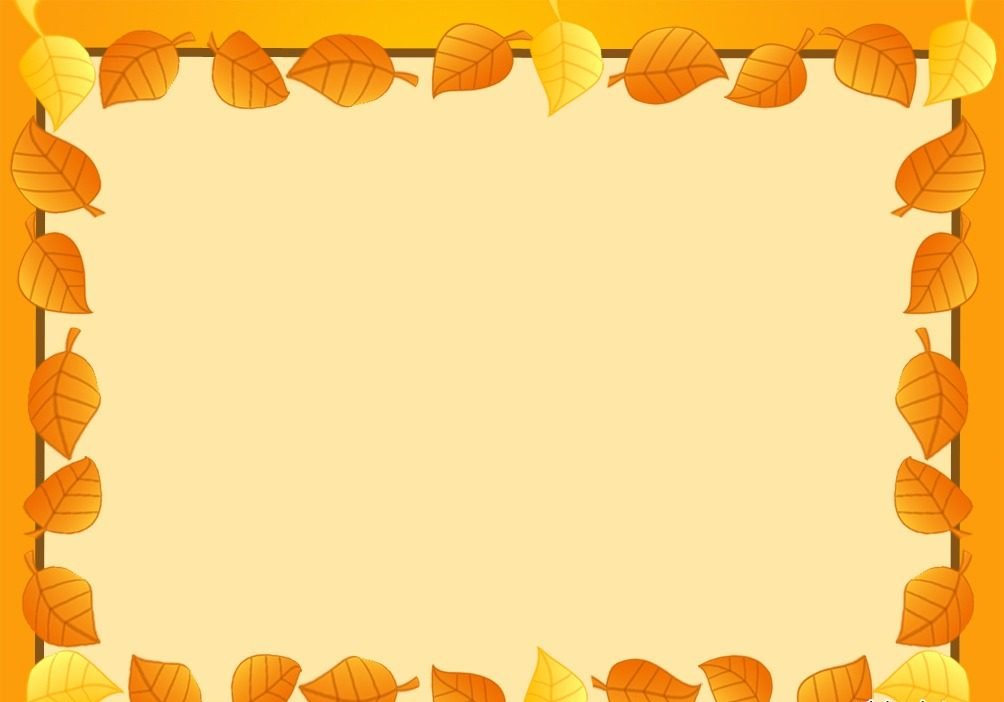 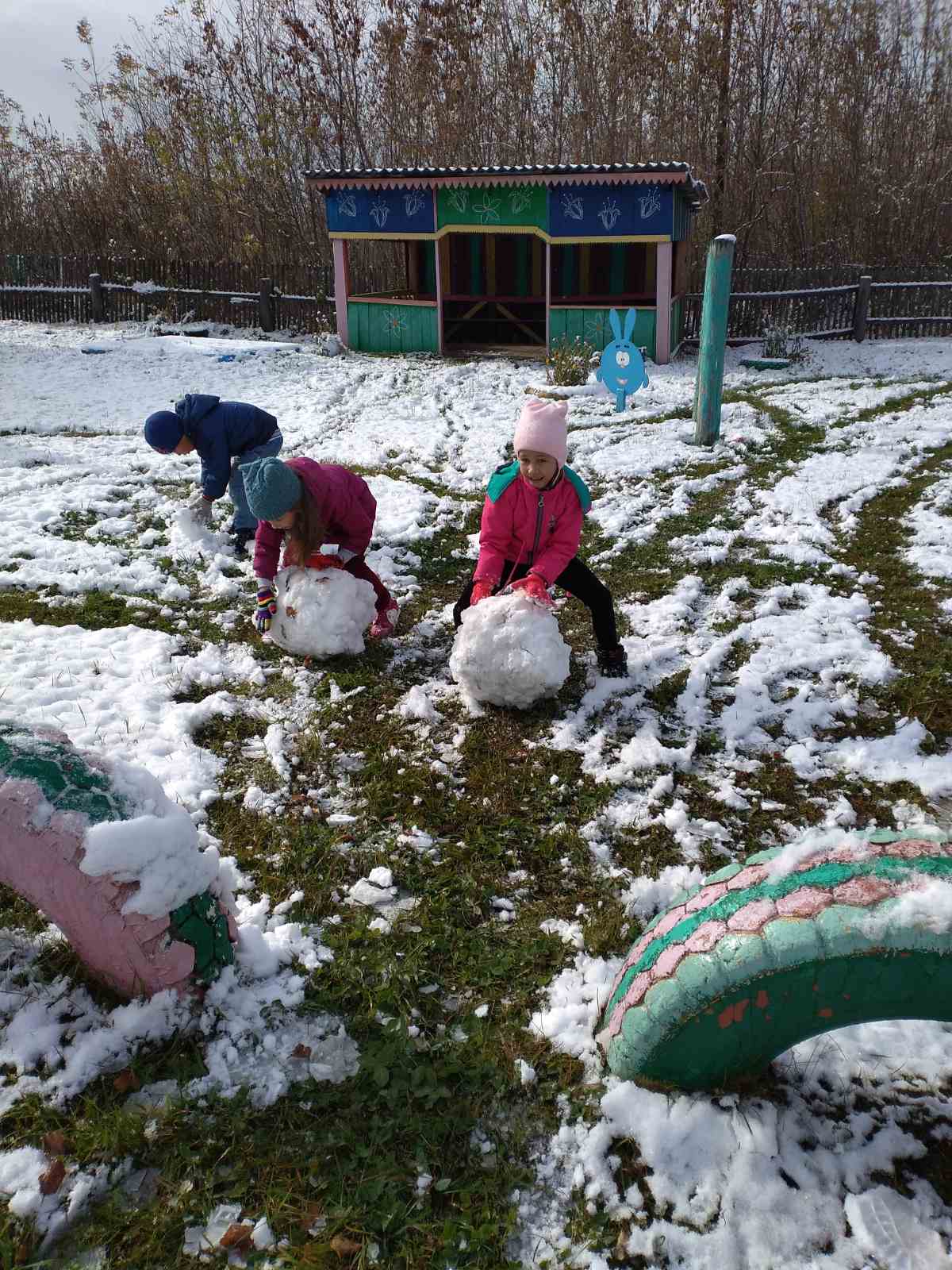 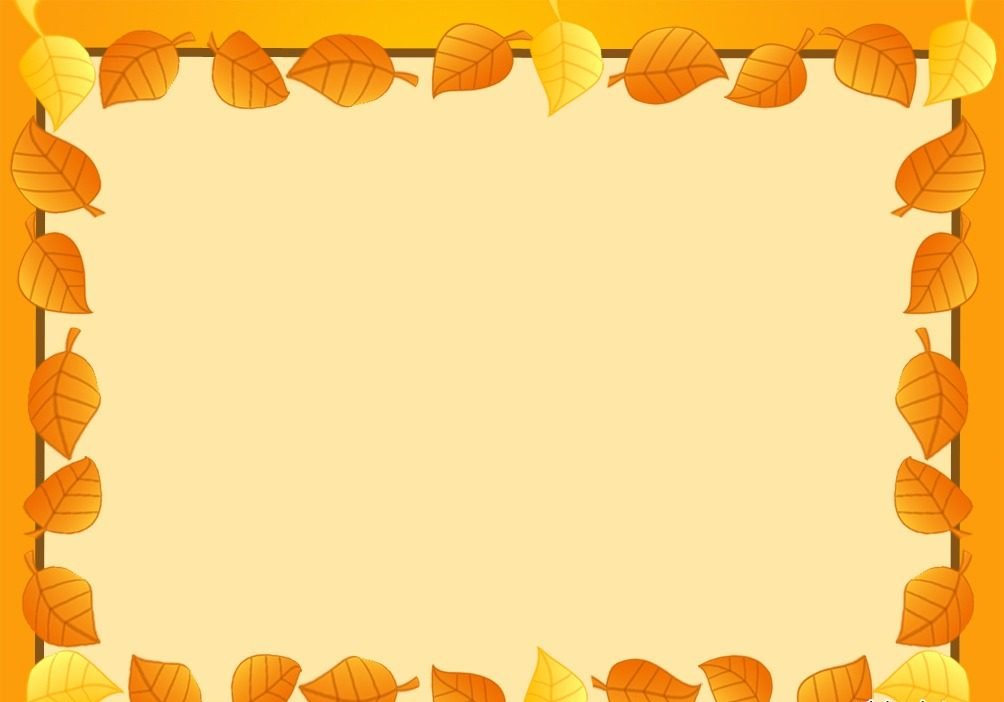 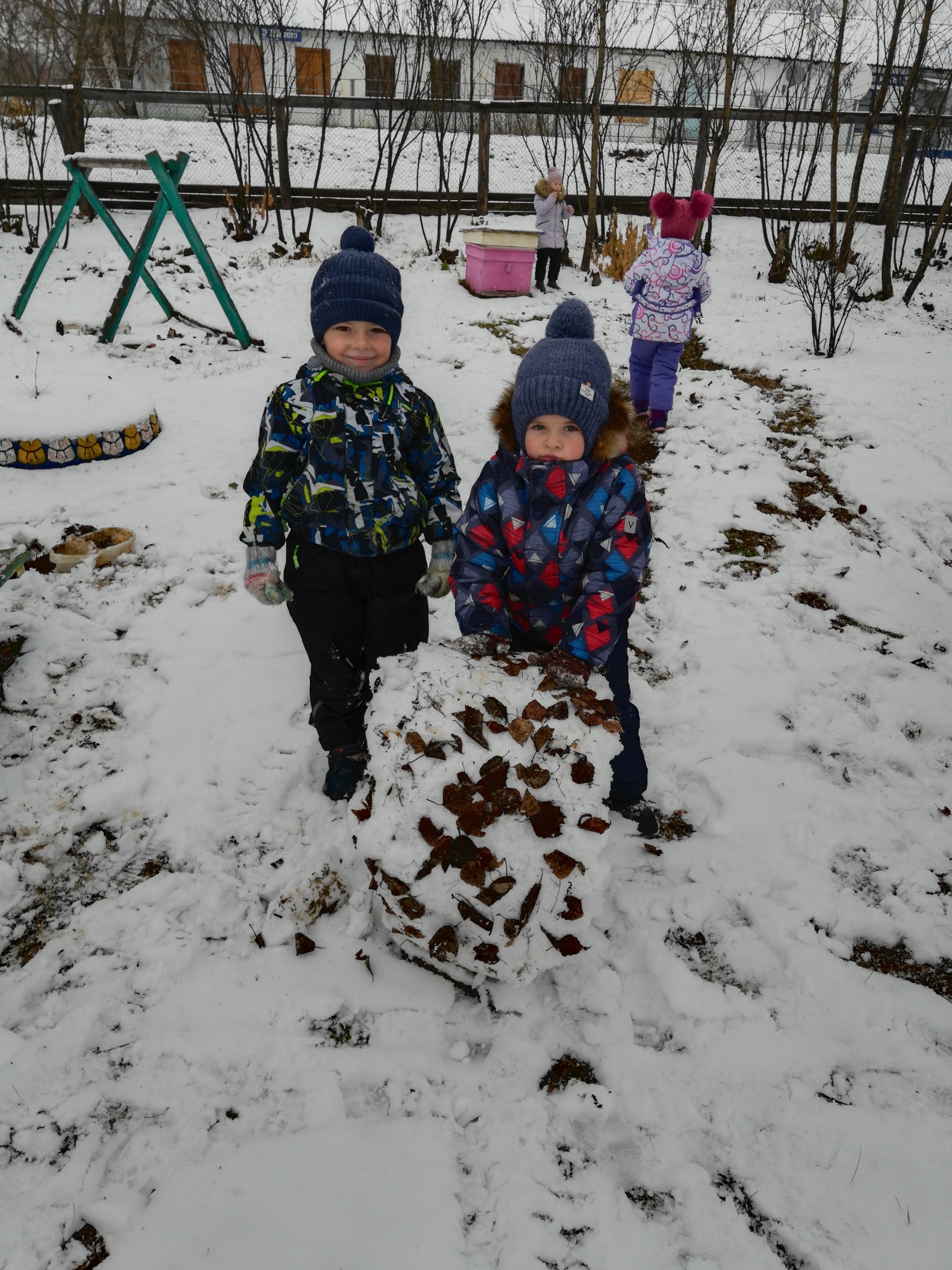 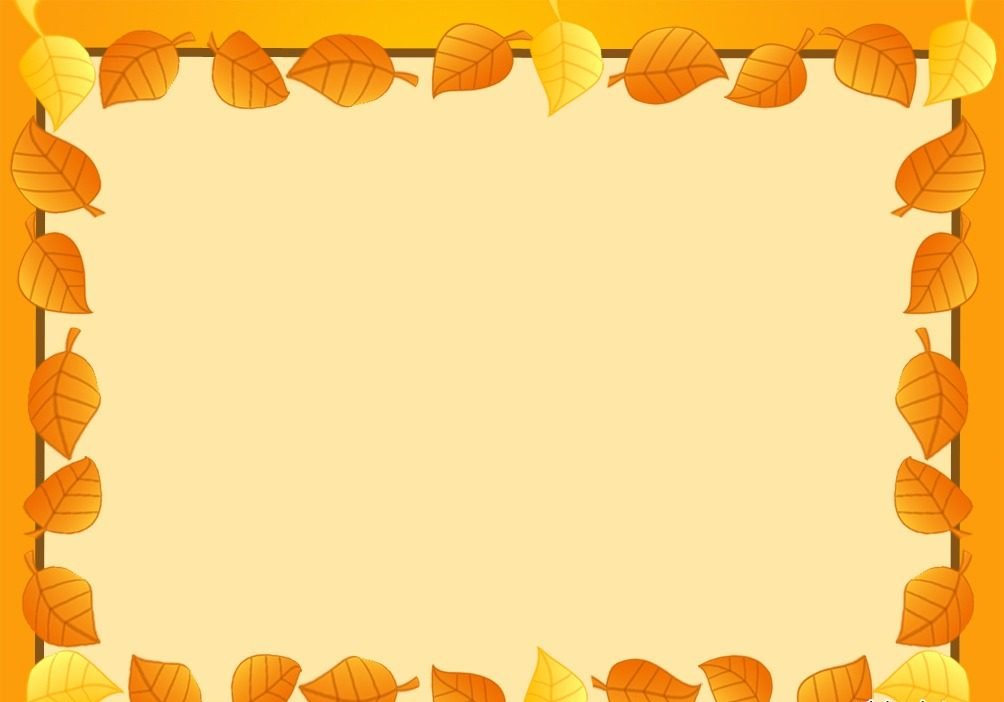 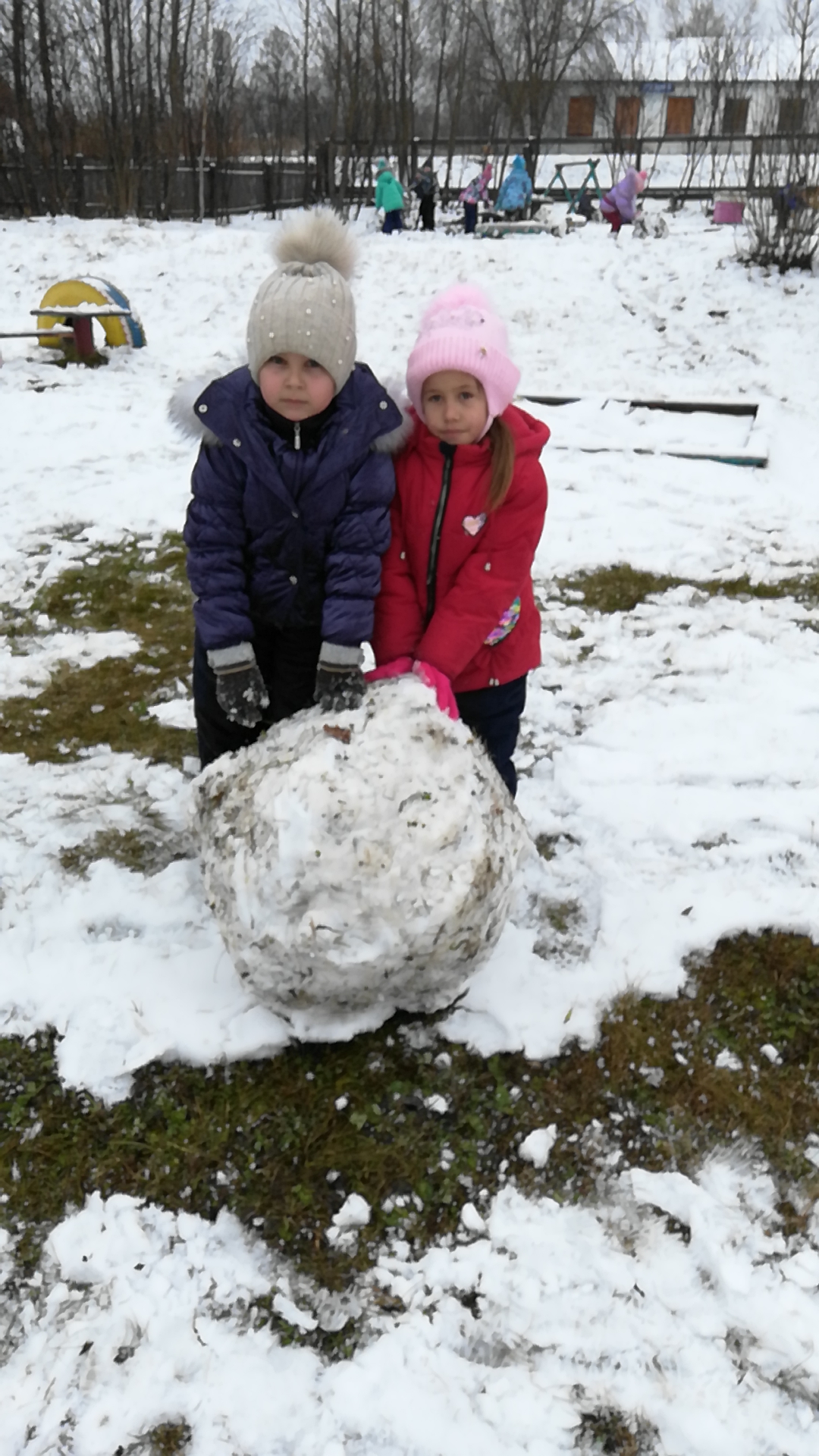 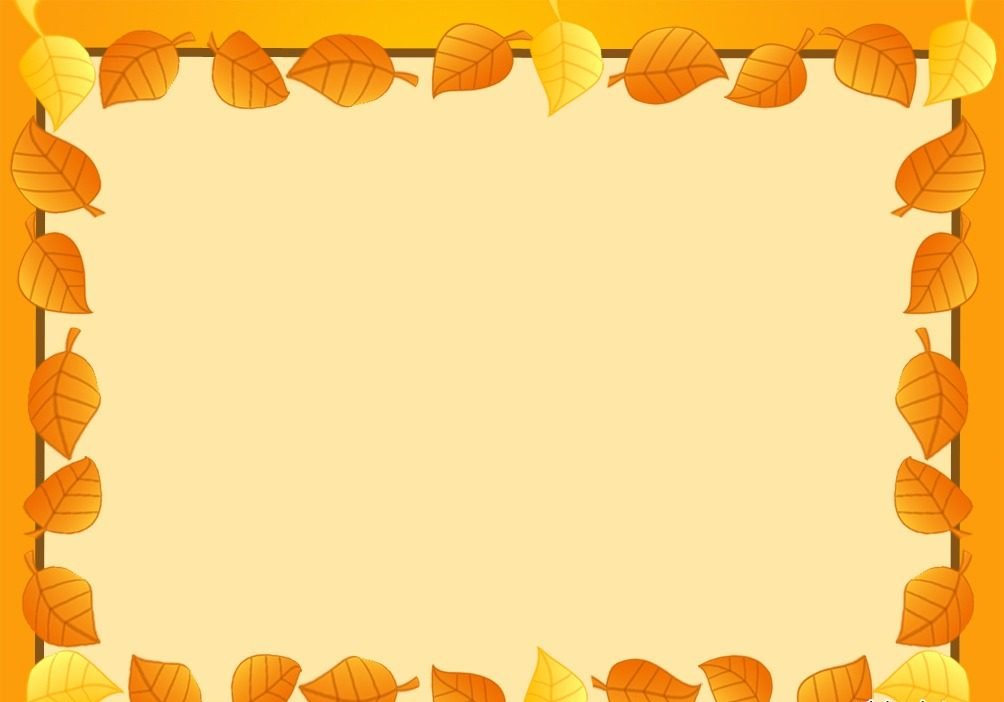 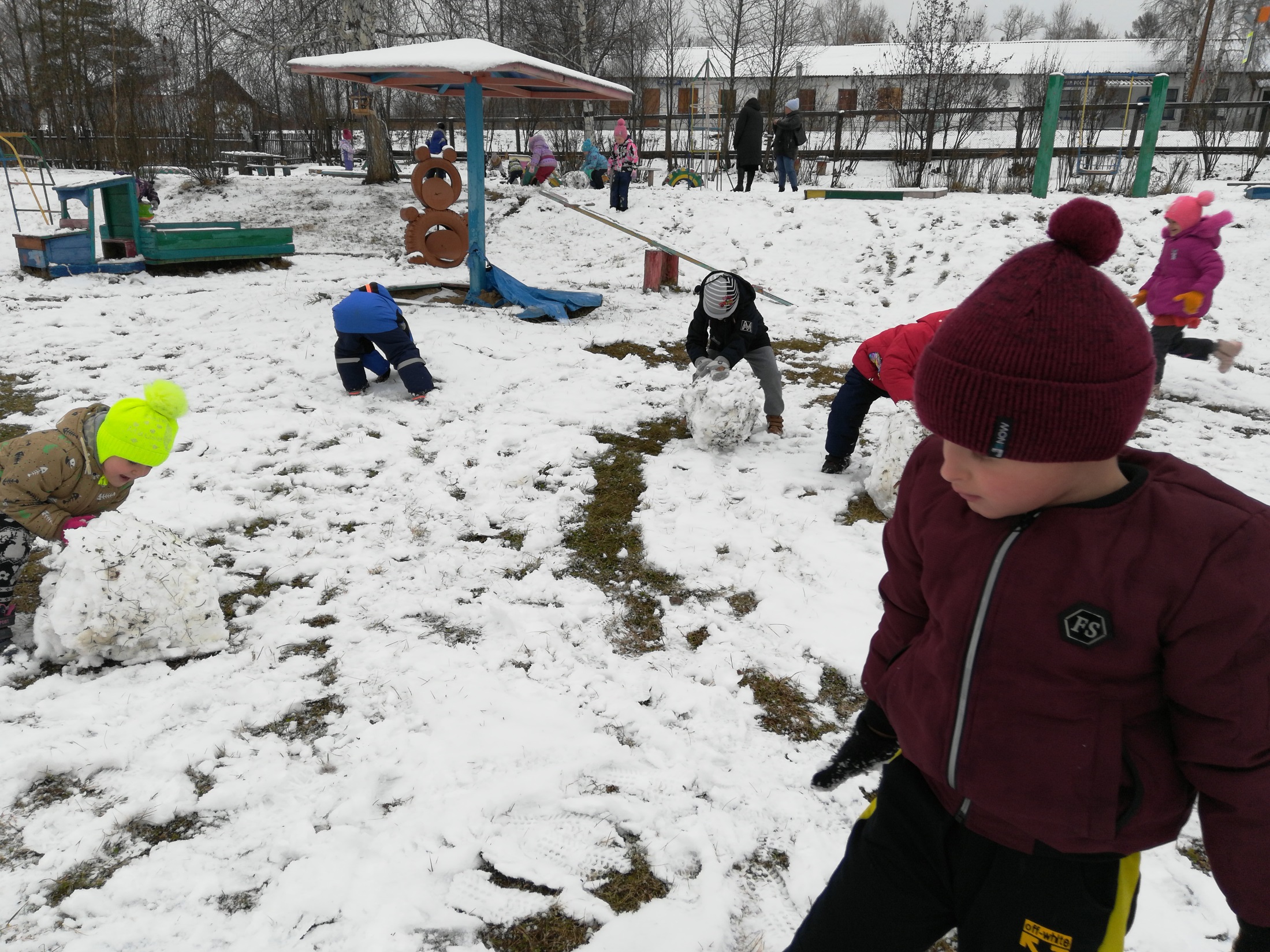 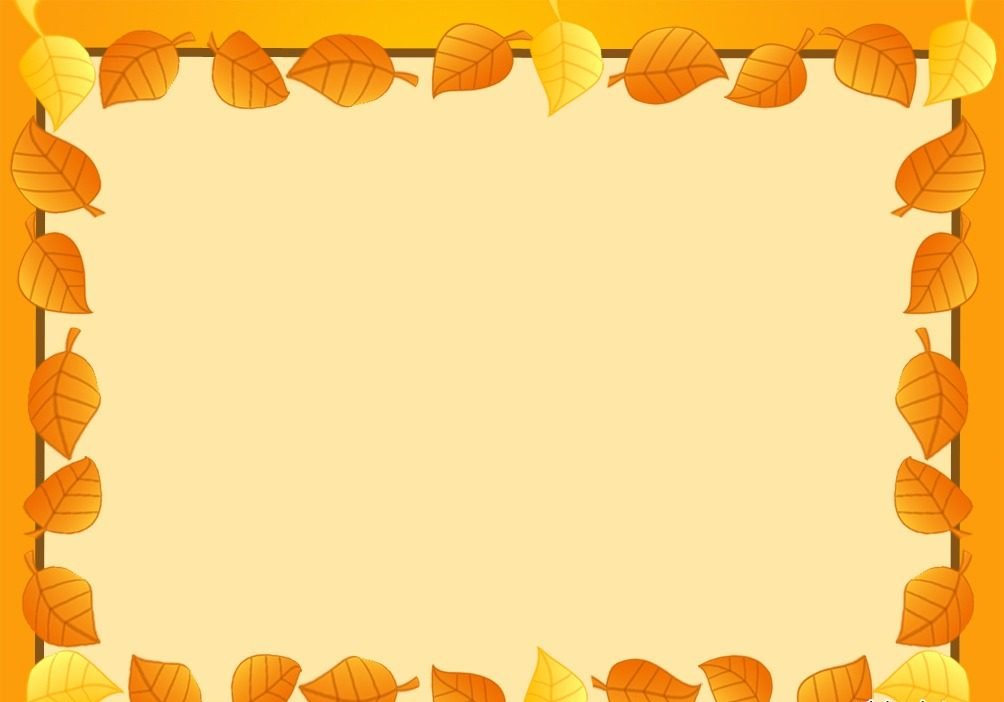 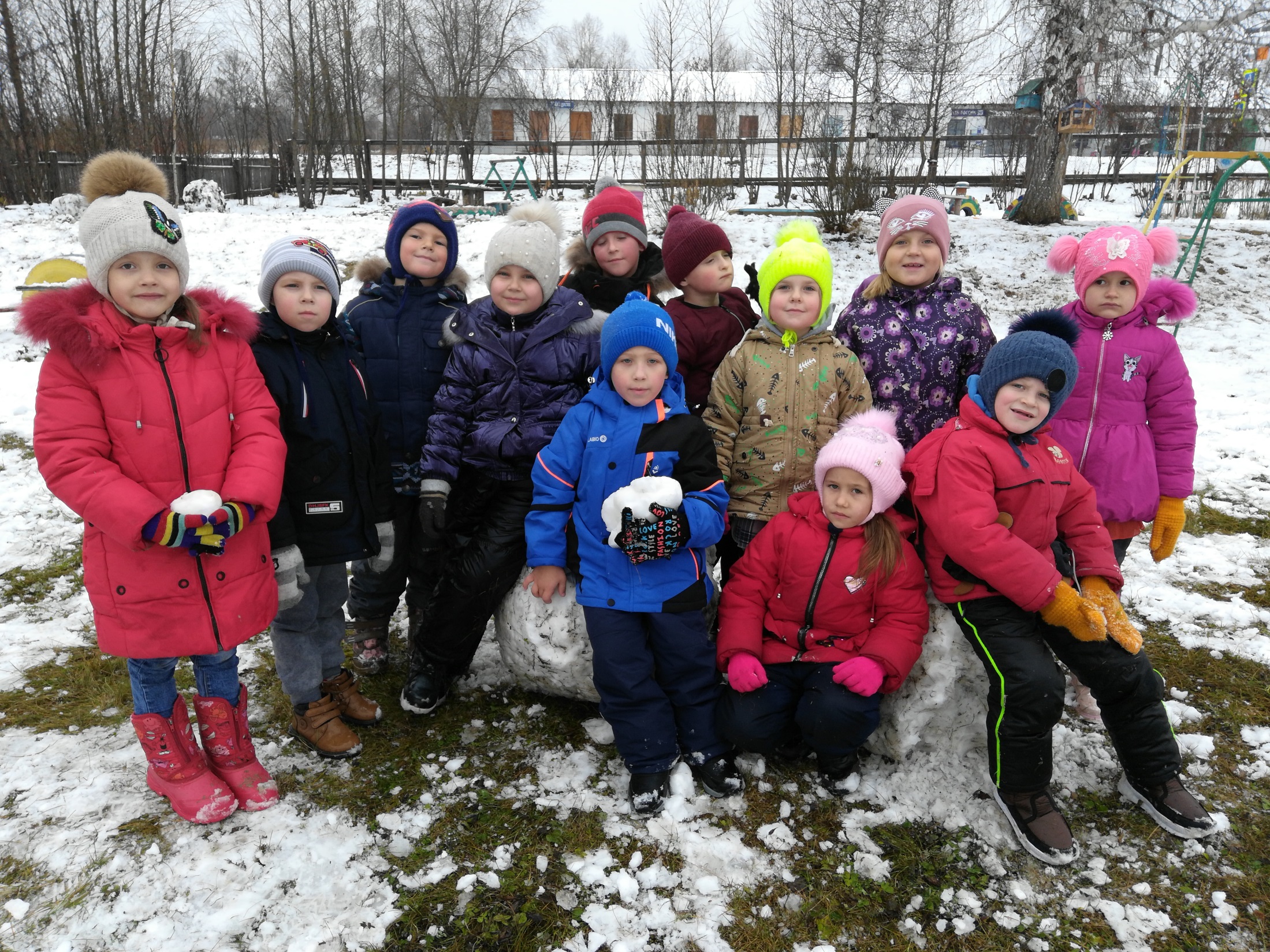 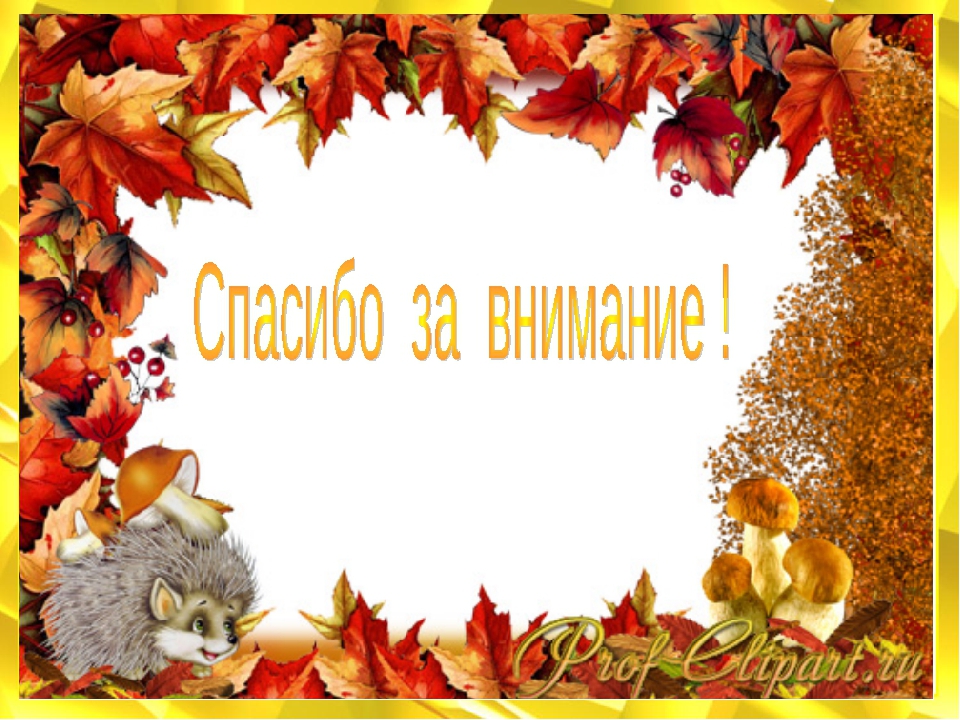